LEADERSHIP CHANGES
In the Office of Research
MRAM
August 12, 2021
Joe Giffels
Office of Research
Sally Thompson-Iritani: New Assistant Vice Provost for Animal Operations
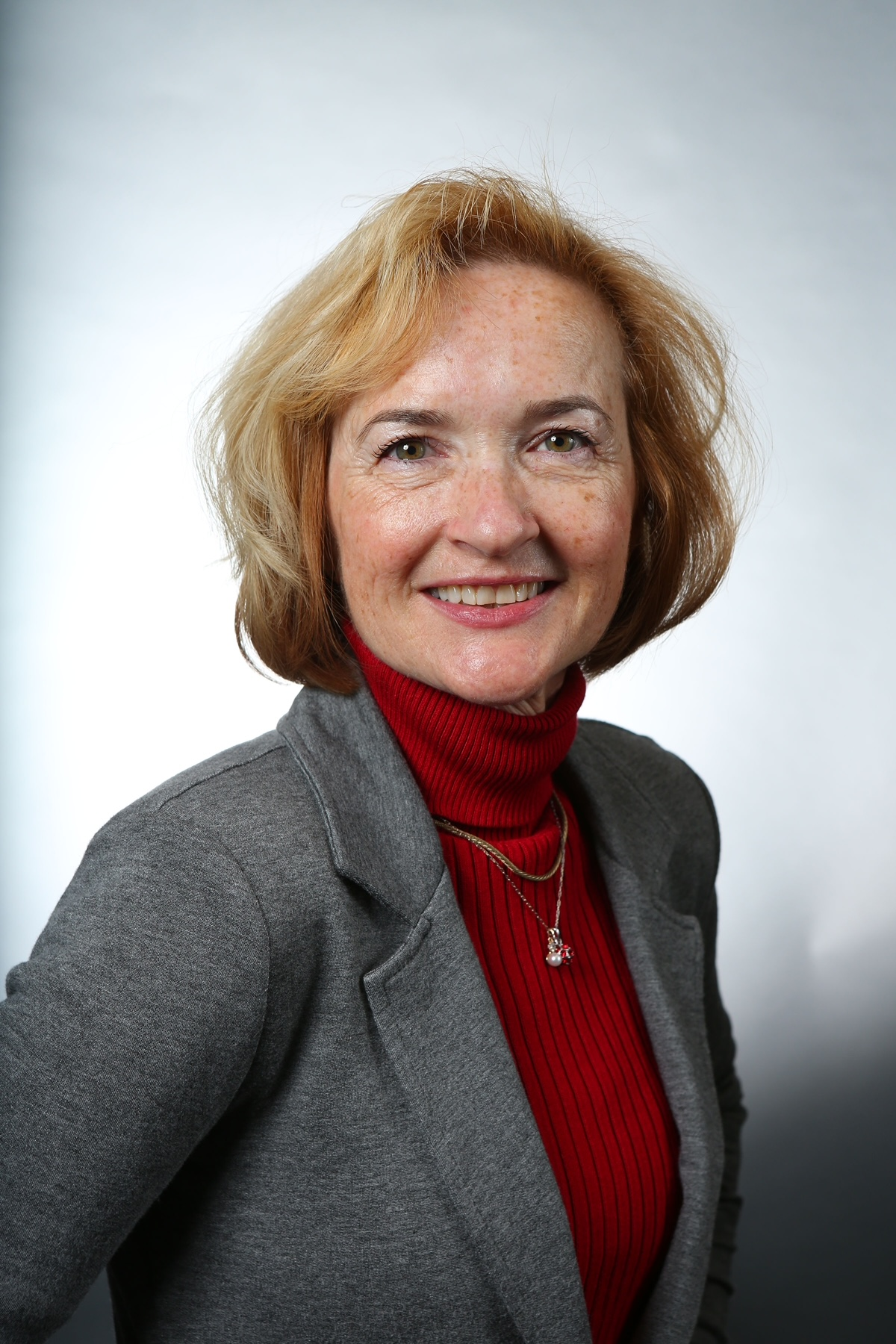 MRAM – Joe Giffels – Office of Research
Karen Moe, Director of the Human Subjects Division: Retiring
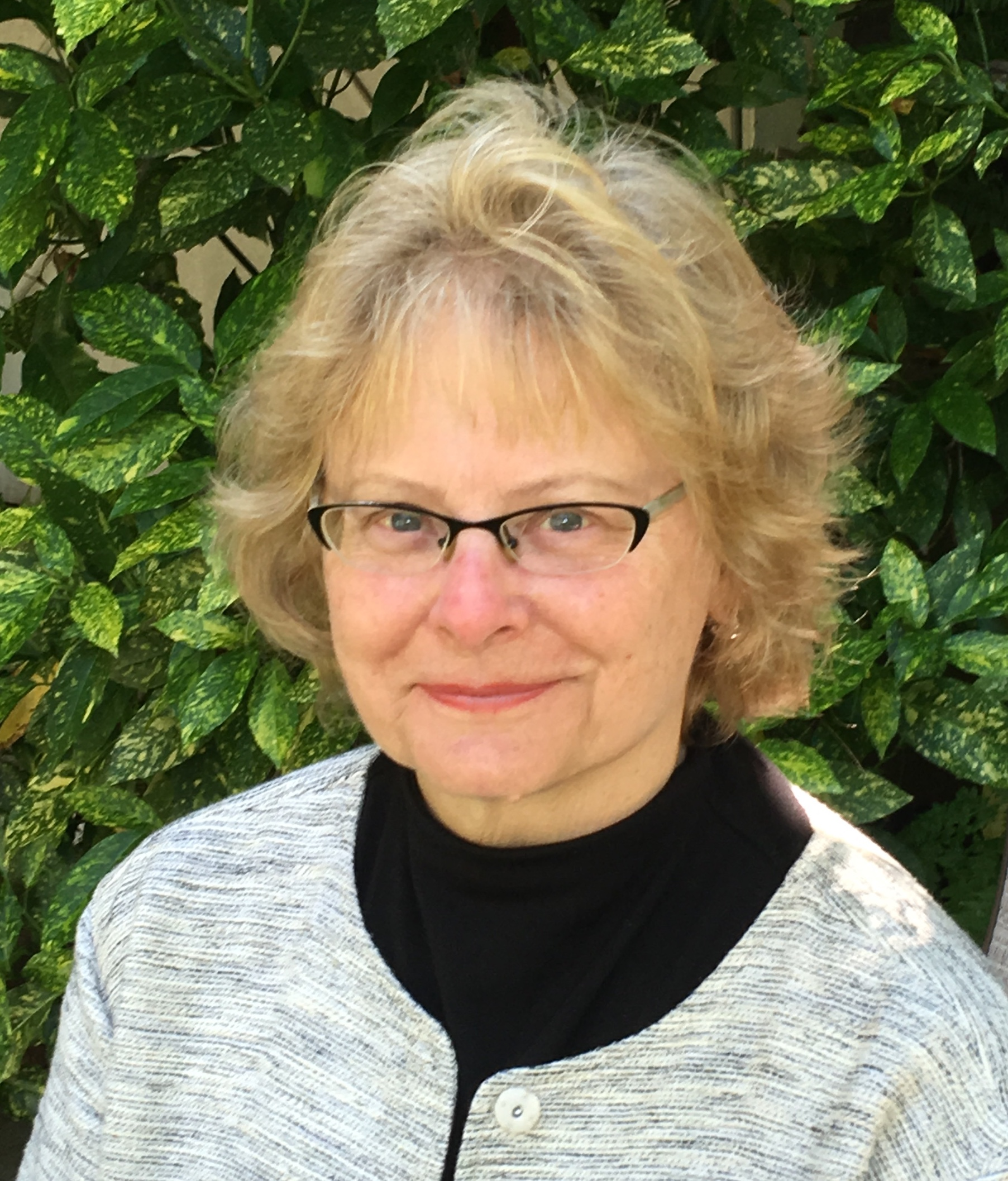 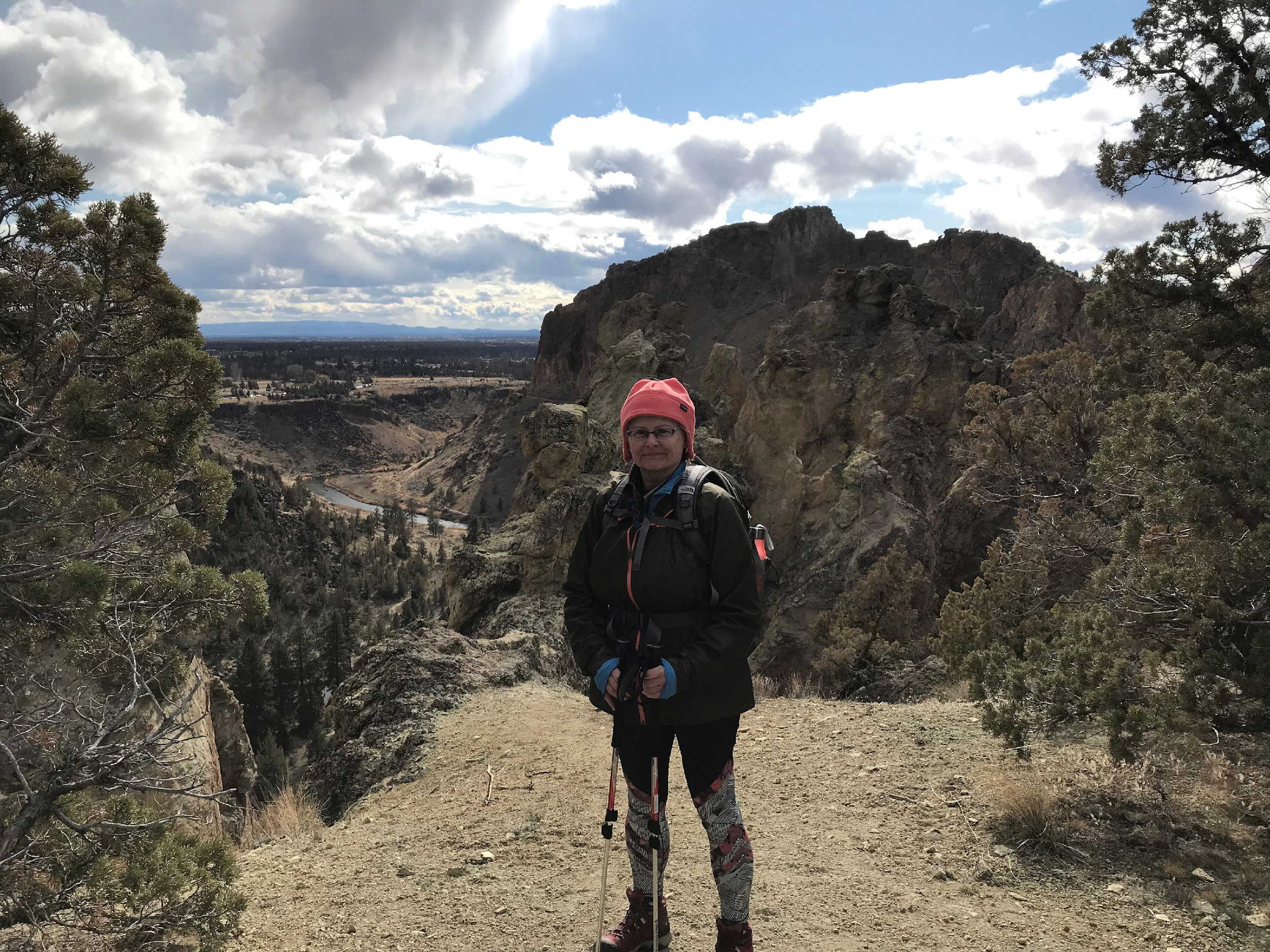 Associate Vice Provost for Research: Transition
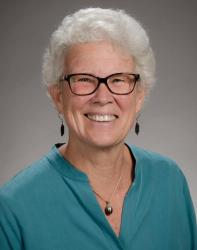 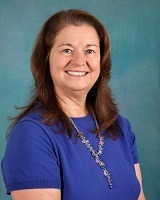 September 1
Caroline “Carrie” Harwood
Cecelia “Ceci” Giachelli
Vice Provost for Research: Transition
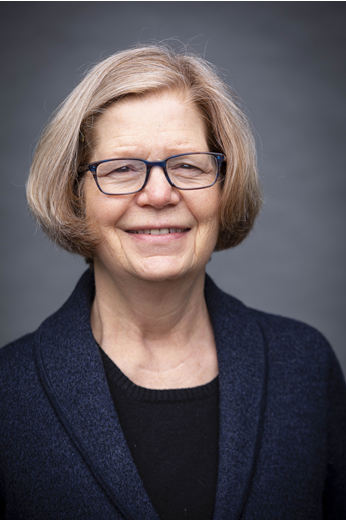 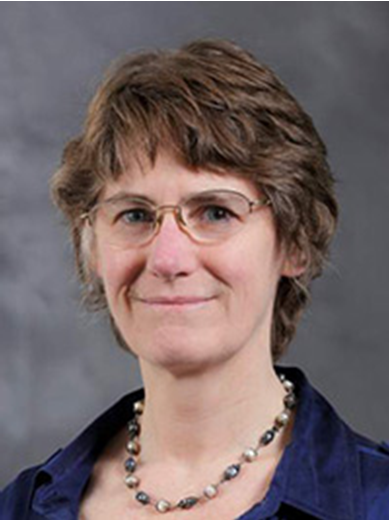 September 1
Mary Lidstrom
Mari Ostendorf